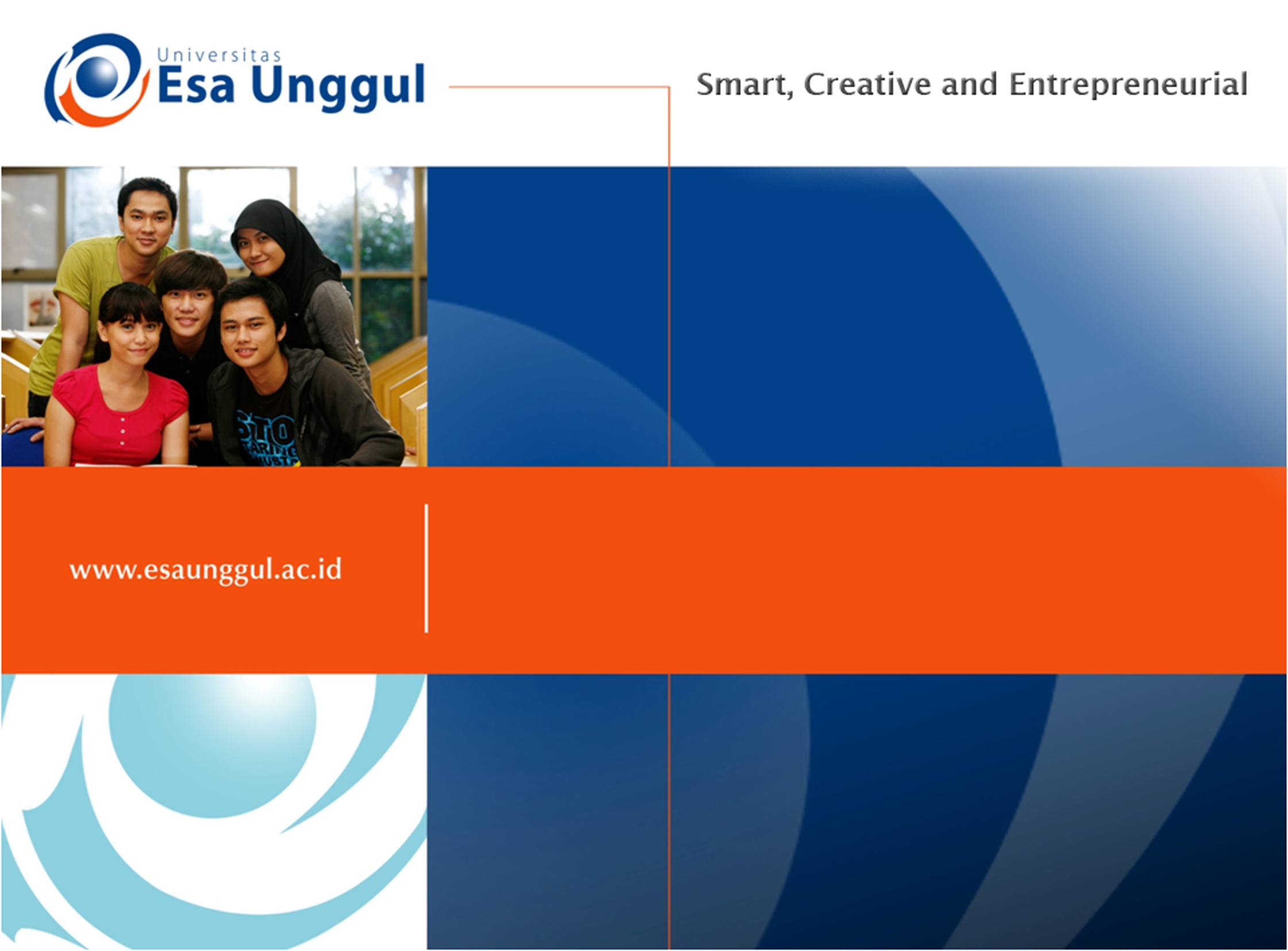 UNGGAS


PERTEMUAN 6

PRITA DHYANI, M.Si; YUGES SAPUTRI, M.Sc, DUDUNG ANGKASA, M.Nutrition

PROGRAM STUDI ILMU GIZI,                                    FAKULTAS ILMU-ILMU KESEHATAN
Sumber protein utama krn as amino lengkap & proporsional
Menghasilkan kalori yg rendah dibandingkan dng sapi + babi
Jenis unggas : Ayam, Itik, Angsa , Burung

AYAM
 a.Ayam kampung  jenis ayam yg belum mengalami pemuliaan. Berat ayam umur 2thn 2.5 kg (betina) & 3-3.25 kg (jantan)
    Contoh : ayam kedu, lampung, nunukan, pelung, bekisar
b. Ayam ras (broiler)  sdh mengalami pemuliaan, berat saat dipotong (8-12 mng) 1.5-2.05 kg (di Amerika) sedangkan di Indonesia pd umur 6 mng 1.33 kg
c. Ayam cullbukan ayam pedaging ttp berasal dr ayam petelur yg telah diafkir. Ciri : bag. badan apnjang & besar, leher & kaki pendek, bag. kepala kecil & pendek

ITIK
    Yg sudah dibudidayakan adalah  itik manila, belibis, alabio. Berat badan itik yg berumur 2 th adalah 1.2-1.4 kg
Pengertian daging :Otot yg melekat pd kerangka kecuali otot yg melekat dp bibir, hidung & telinga
Karkas & bagian-bagiannya : bagian tubuh unggas tanpa darah, bulu, kepala, kaki & organ dalam

Tahap-tahap mendapatkan karkas :
Inspeksi ante mortem (memeriksa kesehatan ayam. Hanya ayam yg sehat yg dipotong. Pemeriksaan dilakukan krn adanya bakteri Staphylococcus aureus & Staphylococcus epidermis yg menyebabkan sakit perut, panas & tipus.  Ciri-ciri memiliki noda atau lubang pd kulitnya
Penyembelihan. Metode Kosher : pemotongan pembuluh darah, jalan makanan & nafas. Metode Islam : pemutusan saluran darah (vena & arteri), kerongkongan & tenggorokan. Syarat hewan sehat & tdk boleh dibius)
Penuntasan darah. Hrs sempurna krn akan mempengaruhi mutu (karkas berwarna merah pd leher, bahu, sayap & pori-pori kulit).  Tujuan : daging empuk, selama penggantungan terjadi pemecahan protein oleh enzim
Penyeduhan/perendaman. Dilakukan perendaman dlm air panas (utk memudahkan mencabut bulu). Suhu yg biasa digunakan 54.5 C, 60-120 menit
e. Pencabutan bulu : bulu besar dicabut dr arah depan & belakang sdngkan bulu halus dng lilin
Dressing : pemotongan kaki, pengambilan jeroan & pencucian
(Ayam yg akan dipotong sebaiknya dipuasakan selama 12 jam)
Bentuk potongan ayam pedaging :
New York Dressed, 10% hilang dr bobot tubuh karkas dng kaki, kepala & jeroan
Ready to Cook, 25 % hilang dr bobot tubuh tanpa kepala, kaki & jeroan  di Indonesia
Komponen karkas 
Otot  Komponen karkas yg paling mahal adalah bag dada. Otot dad lebih terang, sdngkan pd kaki gelap (mioglobin tinggi)
Lemak  ada tiga : lemak bawah kulit, lemak perut bag bawah & dlm otot
Tulang  sangat kuat krn Ca tinggi & padat
Kulit melindungi permukaan tubuh. Fungsi : melindungi bag dalam & cahaya, mengatur suhu tubuh, sbg kelenajr ekskresi, tempat pembentukan vit B, tempat respirasi
KOMPOSISI
Perbandingan Komposisi A A Ayam, Sapi, Susu & Telur
Komposisi Asam Lemak Beberapa Unggas
Pigmen daging
    Ada dua : 
    Hemoglobin : 10-20%
    Mioglobin : 80-90 % (menentukan  warna daging)
Warna daging ayam kampung lebih merah dibanding ayam broiler
Warna daging normal  putih keabuan sampai merah pudar/ungu
Flavor
Ayam mentah flavor sedikit, flavor akan berkembang selama pemasakan krn terbentuknya senyawa karbonil
Pd penyimpanan terbentuk fosfolipidkerusakan
Skema perubahan warna daging
                                
     Mioglobin            (O)               Oxymioglobin
        (Ungu)                                  (Merah Muda)    
                           Deoksigenasi
                      Oksidasi                       Oksidasi Nitrit
              Reduksi                Reduksi

                                  Reduksi
                                  Oksidasi           Mioglobin
                                        +
                                     Nitrit

          Oksidasi              Oksidasi Fosforilik (Kuning Kehijauan)
Terminologi Flavor Ayam
Perubahan-perubahan pada unggas setelah mati
1. Perubahan pH
 -  pH daging semasa hidup 6.8-7.2, setelah mati pH   turun krn terbentuknya laktat kmdn naik lagi akibat aktifitas mikroba
Pd unggas penurunan pH mencapai 5.8-5.9 (setelah dipotong selama 2.0-4.5 jam)
Penurunan pH dipengaruhi suhu, semakin tinggi suhu pH makin cepat turun
2. Perubahan Jaringan Otot
Pre rigor empuk, rigor mortis kenyal & a lot
Pasca rigor mortis (terjadi proteolitik shg enzim katepsin akan memisahkan aktin & miosin
Hubungan pH akhir & kecepatan penurunan pH dng kondisi fisik jaringan otot
3. Perubahan kelarutan protein
Dipengaruhi pH &ATP
Hewan mati menyebabkan kelarutan miosin turun
Pd pre rigor:  kelarutan ptotrin turun krn pH turun
Pd rigor mortis : kelarutan turun selain pengaruh pH turun juga krn reaksi aktin & miosin
4. Perubahan daya ikat air
Dipengaruhi pH dan ATP. Daging yg punya pH 4.7-5.4 mempunyai kemampuan ikat air rendah
Fase pre rigor daya ikat air tinggi, secara bertahap turun sesuai dng penurunan pH & ATP
Penanganan Pasca Mortem
1. Pelayuan
    Tujuan : 
    -Pembentukan asam laktat sempurna (pertumbuhan  bakteri rendah & kebusukan dihambat)
    -Pengeluaran darah sempurna (kontaminasi mikroba dikurangi)
    -Daging empuk
    -Pelayuan sebaiknya dilakukan sedikit di bawah suhu kamar (32 F atau paling tidak 60 F)
2.  Pembekuan
     Suhu pembekuan daging –17 s/d – 40 C (daging ayam yg dibekukan pd suhu –17.8 C tahan satu tahun)
STANDAR MUTU UNGGAS
Standar mutu unggas hidup (kondisi minimum & cacat maksimum)
SPESIFIKASI STANDAR KARKAS UNGGAS
Kesegaran & Keempukan Daging Ayam
1. Kesegaran
    Kondisi karkas yg sehat, bersih serta bebas dr cemaran kuman yg berbahaya bagi manusia. Karkas yg tidak layak adalah :
    - Karkas yg kotor atau rusak krn busuk serta
      terdekomposisi walaupun hanya sebagian
    - Ayam yg mati sebelum disembelih
    - Tercemar dng bhn racun/makanan busuk lain
2. Keempukan
       Dipengaruhi oleh umur ayam makin muda ayam 
       maka daging ayam makin empuk
Kerusakan mikrobiologi ayam
    Ayam yg diternakkan model baterai mudah tercemar Salmonella. Keracunan Salmonella setelah 12-30 jam ditandai berak, diare, sakit kepala, muntah & demam 1-7 hr. Biasanya disebabkan pemasakan yg kurang sempurna
Pencegahan keracunan Salmonella :
    Daging beku hrs dicairkan (thawing) sebelum dimasak, ayam dimasak sempurna, daging mentah & masak dipisah, pisau, papan pemotong, pengiris daging dipisah utk daging mentah & masak, usahakan bahan makanan yg mungkin menyebabkan keracunan Salmonella disimpan di tempat dingin
Memilih dan menyimpanCiri-ciri ayam potong yang baubya tdk busuk, kulitnya mulus, tdk berlendir, dagingnya tdk memar kebiruan. Jika membeli yg dibekukan, jangan  matanya aktif, dan waspada, berbulu mulus dan berdaging padat.Kiat memasak  Tdk masalah apakah ayam buras atau ras, jika ayam muda maka dagingnya empuk, lembut dn manis rasanya, shg cocok utk dipanggang, dibakar, ditumis, atau digoreng. Sedang ayam tua dagingnyaliat ttp rasanya gurih. Ayam tua cocok utk dibuat sup atau soto. Utk masakan Indonesia yg direbus lama seperti gulai, opor, tu kalio lebih menyukai ayam kampung
Memotong Ayam Ada beberapa cara memotong ayam 1. Ayam Bekakak dan belah duaa. Letakkan ayam di talenan, bag dada di atas, belah    dada hingga putus, balikkan dan tekan kuat-kuat      hingga ratab. Sisipkan tusuk sate melalui paha dan punggung    serta melalui pangkal sayap dan punggung agar    ayam tetap terbuka lebar2. Memotong Empat    Biasa dilakukan di restoran yang menyajikan    ayam goreng kampung. Ambil ayam yg sdh    dibelah dua , letakkan di talenan dengan kulit di    atas. Potong melintang pada bagian paha atas    dan sayap
Memotong  10-12Utk ayam gorengatau ayam yg dimasak dng kuah, misalnya kare atu gulai.a. Letakkan dada ayam di talenan dengan kulit di    atas . Tekan sayap ayam ke talenan, potong    persendiannya hingga sayap terlepas dari dada.    Sekarang potong dada menjadi dua bagian.b. Letakkan paha ayam di talenan dengan kulit di    atas. Dng tangan kiri tarik pahnya ke arah luar,    potong tepat pd persendiannya. Utk mendapatkan    12 bagian potong paha atas menjadi dua.MENGGORENG   Agar bumbu meresap ada dua cara menggoreng :a. Sebelum ayam digoreng direbus dng bumbun(biasanya utk ayam kapung) krn dagingnya agak liat.
Jika ingin membuat ayam goreng tepung tnpa direbus lebih cocok menggunakan ayam broiler krn dagingnya lebih empuk1.  Agar tepung menempel diamkan selama 30 menit2.  Ulangi melapis tepung 3  - 4 kali3.  Panaskan minyak goreng yg banyak, masukkan     ayam dng bag kulit di bawah. Tutup wajan dan     gunakan api kecil. Setelah 10 menit balik dan     biarkan 10 menit lagi. Keluarkan sayap ayam,     tutup dan goreng lagi selama 5 menit keluarkan     bagian dada, goreng 5 menit lagi dan keluarkan     paha.4. Untuk membuatnya renyah besarkan api.    Panaskan minyak sampai berasap, goreng lagi    seluruh ayam goreng (sebentar saja) agar    kulitnya kering garing
MEMANGGANGUntuk membuat ayam panggang yg gurih, empuk dan lezat, ayam direndam dalam bumbu selama 3 jam kalua bisa semalam di lemari es. Ayam yg dipanggang terlalu lama di oven dagingnya akan kering. Sebaliknya jika api besar dan kurang lama dipanggang aym masih mentah.Perkiraan waktu memanggang ayam : ayam kecil (450 g – 1 kg) 1 ½ jam, suhu 190 C; ayam sedang (1 – 1 ½ kg) waktu 2 jam dan suhu 190 C serta ayam besar (1 ½ - 2 kg) waktu 2 ½ jam – 3 jam dng suhu 190 C
JEROANMembersihkan HatiKarena hati mudah hancur, cuci di bawah air mengalir sampai bersihMembersihkan ampelaDng pisu kecil yg tajam belah “punggung ampela” lalu kupas kulit dalamnya yg berwarna kuning. Cuci dlm air mengalir hingga bebas lemak dan lendir. Karea keras dan liat supaya empuk dan cepat matang ampela sebaiknya diiris tipis-tipis atau dikerat saling silang. Baik hati maupun maupun ampela perlu direbus 10 – 15 menit sebelum dimasak, jika tdk darah hati akan merusak penampilan masakan sedangkan ampela akan keras
KEMBANG AMPELABuat keratan silang menyilang pada bagian ampela yg ‘berdaging’. Saat digoreng/dimasak bagin ini akan merekah menyerupai kembangAYAM BUANG TULANGTerkesan mewah dan menarik, terutama jika ditampilkn utuh atau digulung, tdk merepotkan memotongnya, lagipula isinya bisa divariasikan CARA MEMBUATNYABisa ayam utuh, potongan paha atau sayap. Ayam buang tulang yg utuh disajikan sebagai ayam kodok atau galantin. Potongan paha atau sayap biasanya diisi dan isajikan utuh, Potongan dada buang tulang biasanya diisi kemudian digulung. Pilih ayam yg besarnya sedang dan kulitnya kuat
MEMBUANG TULANGPahaDimulai dari paha atas menuju ke paha bawah. a. Gunakan pisau kecil  yg tajam buat sayatan mengitari tulang dari paha atas ke paha bawah b. Lepaskan daging yg menempel pada tulang, pisahkan tulangnya. Bersihkan dagingnya dari urat-urat serta lemaknya. MEMBUANG TULANG DADAPilih dada ayam tanpa sayap, jika dipakai dada ayam bersayap potong bagian sayapnya untuk dibuat sayap isi a. Dengan pisau kecil yg tajam buang tulang belikatnya (tulang muda), b. Pegang tulang dada, lepaskan daging yg menempel pada tulang agar daging yg menempel pada bawah dada . Sisihkan tualng untuk kaldu tdk lepas
c. Lepaskan kulitnya, bersihkan daging dari sisa lemak yg menempel. Membuang tulang sayap Sayap buang tulang yg diisi alias sayap isi cocok utk finger food maupun hidangan utama. a.  Potong pangkal sayap tepat pd sendi, pisahkan pangkal sayap dan gunakan utk bhn isi atau yg lain, b. Ambil sayap bagian ujung, dng pisau kecil yg tajam lepaskan daging dan kulit dari tulang, c. Dng tangan dorong dagingnya ke arah ujung sayap, gunakan sesedikit mungkin pisau agar kulitnya tdk robek, d. Patahkan sendinya dengan tangan, lalu potong. Sisihkan tulangnya, gunakan untuk kaldu. Balik kulit sehingga berbentuk seperti sayap bagian ujung yg masih utuh.
MENGISIMengisi sayap jangan terlalu padat, jika perlu jahit lubang setelah diisi. Biasanya setelah dimasak (kukus, goreng atau pangggang), isi yg keluar dpt dipotong